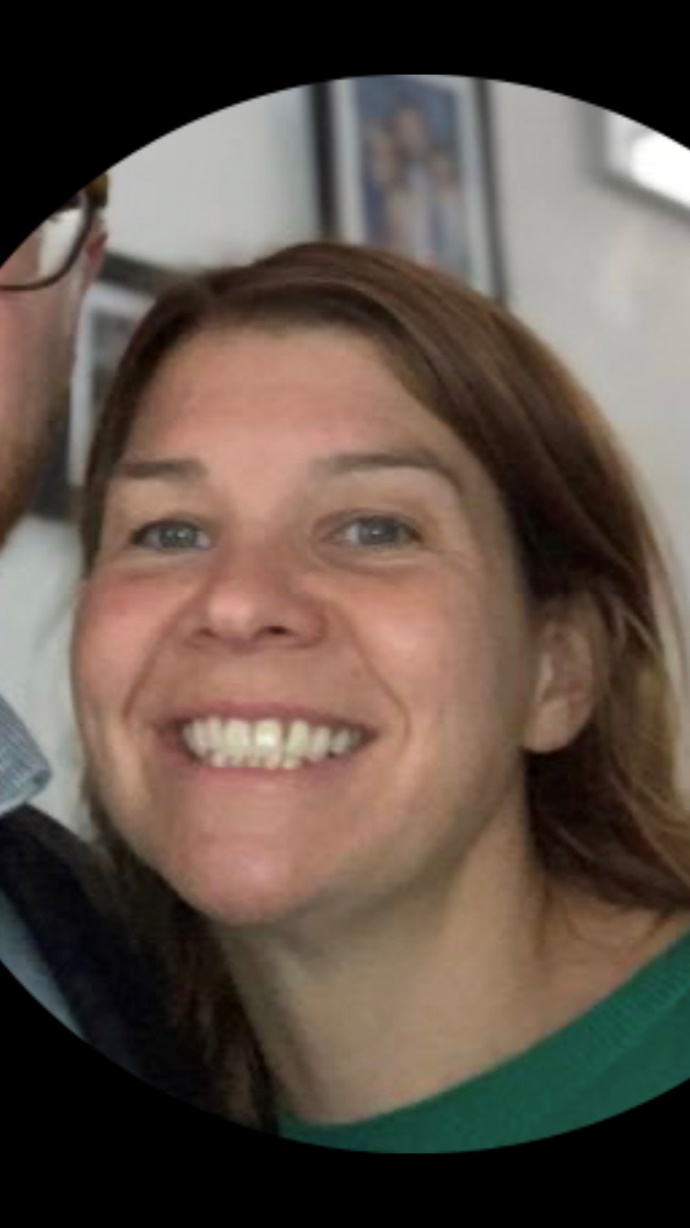 Guardian of Safe Working
IMG Induction
Dr Rosy Wells
Paediatric Allergy Consultant
Guardian of Safe Working
Supported return to training (SuppoRTT) and LTFT training Champion
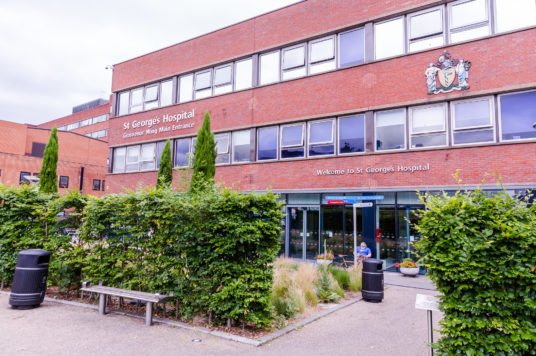 Welcome to St George’s Hospital!
Exception reporting
What’s the point?
Allows me (and the trust) to see areas where juniors are consistently working extra hours
Can lead to changes in rotas/staffing where areas are consistently reporting or safety concerns
Patient safety
Payment and/or TOIL
Exception reporting
What to report:
Immediate safety concerns
Working extra time, different work patterns
Missed educational/training opportunities
How to report
Everyone should have received a log in for exception reporting (trainees and LED)
E mail GuardianofSafeWorking@stgeorges.nhs.uk 
if need log in or help
Instructions on reporting and using the Allocate software: Guardian of Safe Working - St George's University Hospitals NHS Foundation Trust (stgeorges.nhs.uk)
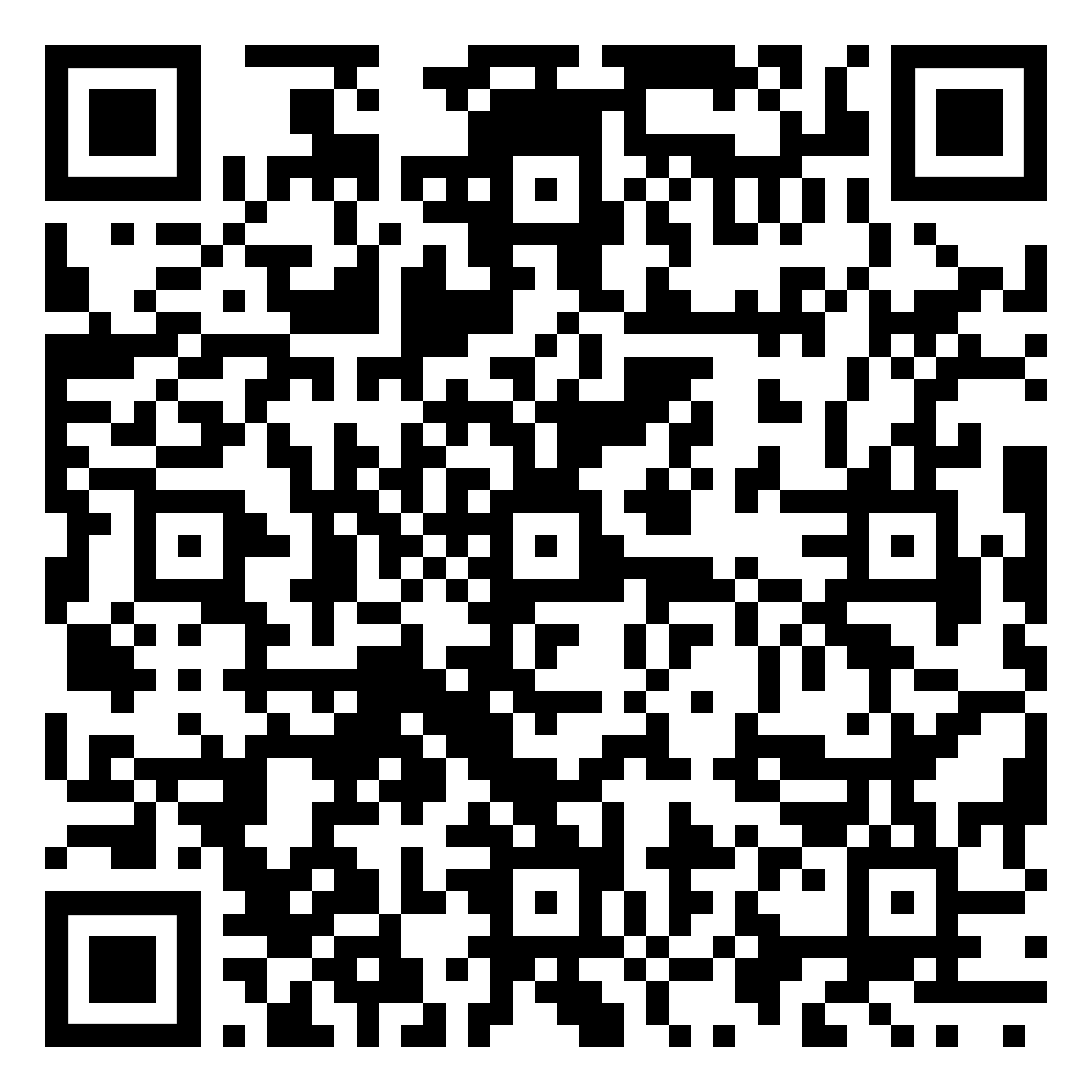 Junior Doctors Forum
An opportunity to speak up and share concerns/ideas
Make positive changes in the trust to improve working conditions for juniors doctors
Occurs once monthly in the doctors mess
Representatives from HR, PGME, trust

Free food!
GuardianofSafeWorking@stgeorges.nhs.uk
rosy.wells@stgeorges.nhs.uk
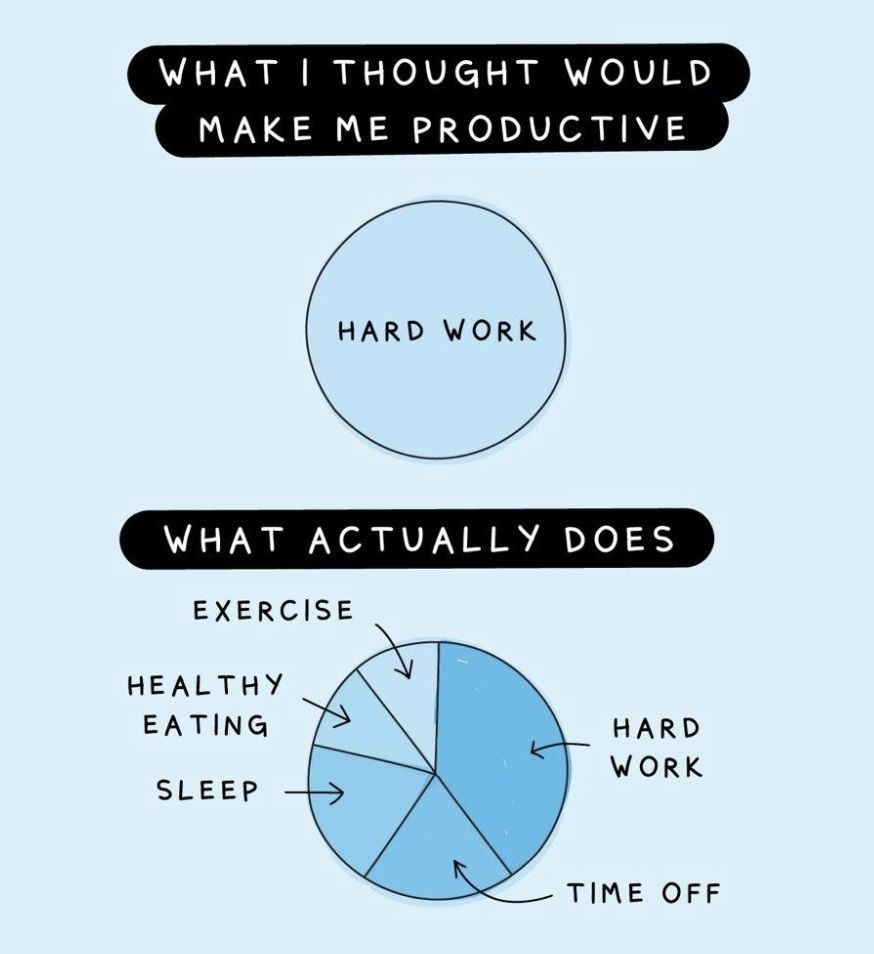